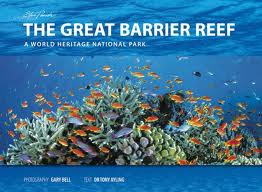 By: Samantha Gallen
Emily Passion
Marla Pelep
Sharon Venessa Kiluwe
Quick Facts:
world’s largest coral reef system

 composed of over 2,900 individual reefs

 includes 900 islands stretching over 2,600km

 the reef is located off the coast of Queen land in the Northeast Australia

 the reef can be seen from outer space

Also the world’s biggest single structure made by living organisms
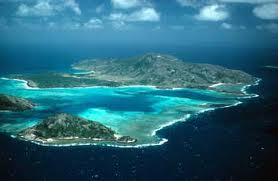 More facts about the reef…
a large part of the reef is protected by the Great Reef Marine park

 has long been known to and used be the *Aboriginal Australian and* Torres Strait Islanders

 important part of local group’s cultures and spirituality

 popular destination for the tourists* Whitsunday Islands and* Cairns regions

 the great barrier reef supports a diversity of life, including many *vulnerable or *endangered species, some of which maybe *endemic to the reef system.
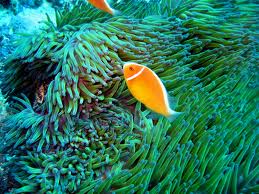 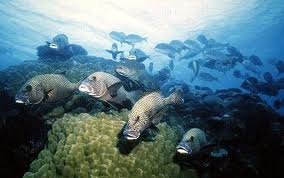 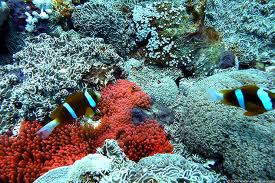 Best times to explore the Reef
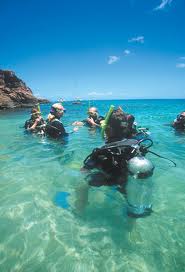 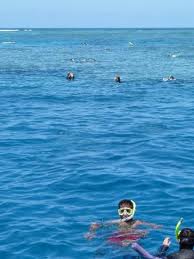 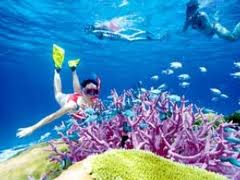 The weather is tropical fairly(sunny)

 the summer temperatures range from 73 to 91 degrees

 the winter months range from upper 50s to mid 70s

 the rainy season occurs from November to May
Best ways to experience  the natural wonder
A spectacular experience is to have an up close and personnel encounter through either a snorkeling or scuba diving expedition.
 “ Live Boards” which are floating guest facilities provide an opportunity for visitors to experience the reef up close for extended periods
  also selecting from a variety of boat or cruise tours that include single day trips
 an helicopter tour is also an excellent way to get above the Natural Wonder and witness the size  and expanse of the Marine Park
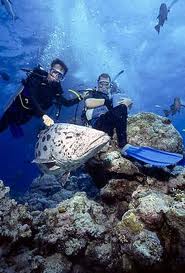 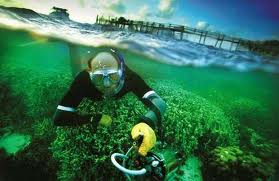 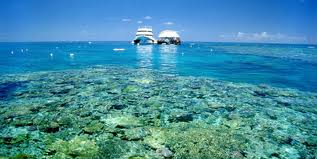 Environmental Threats to the 
        Great Barrier Reef(-)
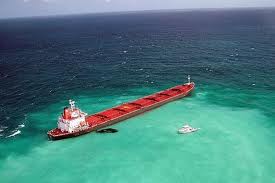 sea temperature/ bleaching of the reef

 climate changing

 fishing like overfishing of keystone species

 shipping accidents like oil spills, habitat destruction anchoring and nets

 tropical cyclones
CITATION
http://sevennaturalwonders.org/
Any ?????S
Thank you all!!
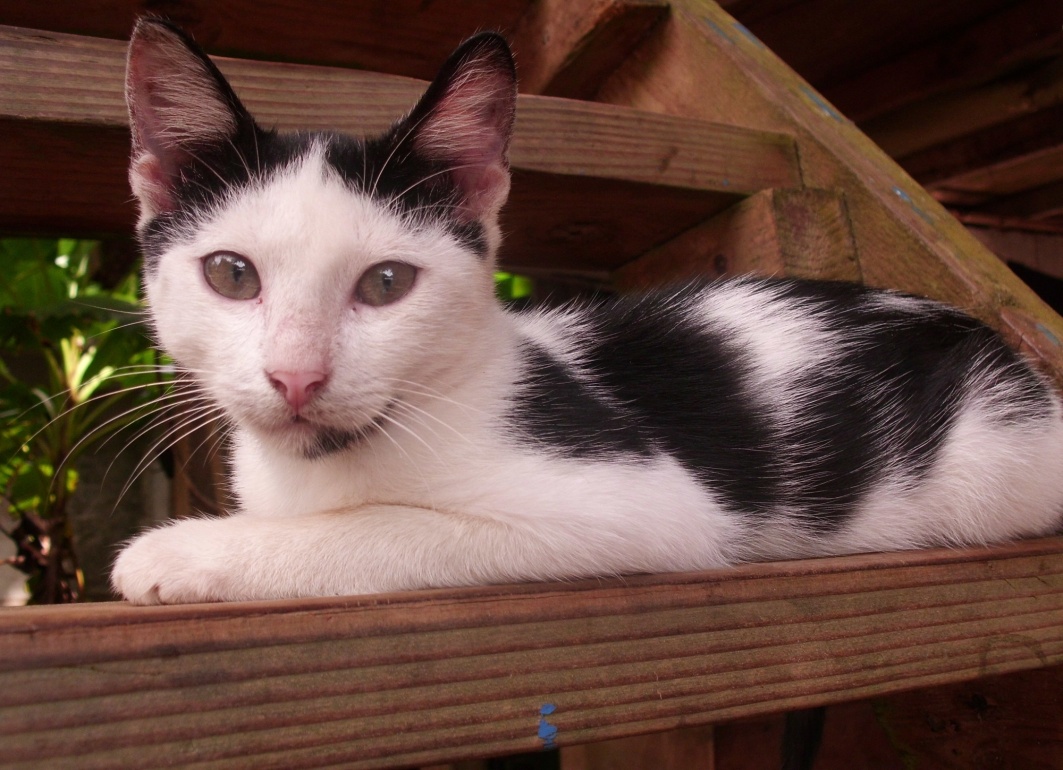